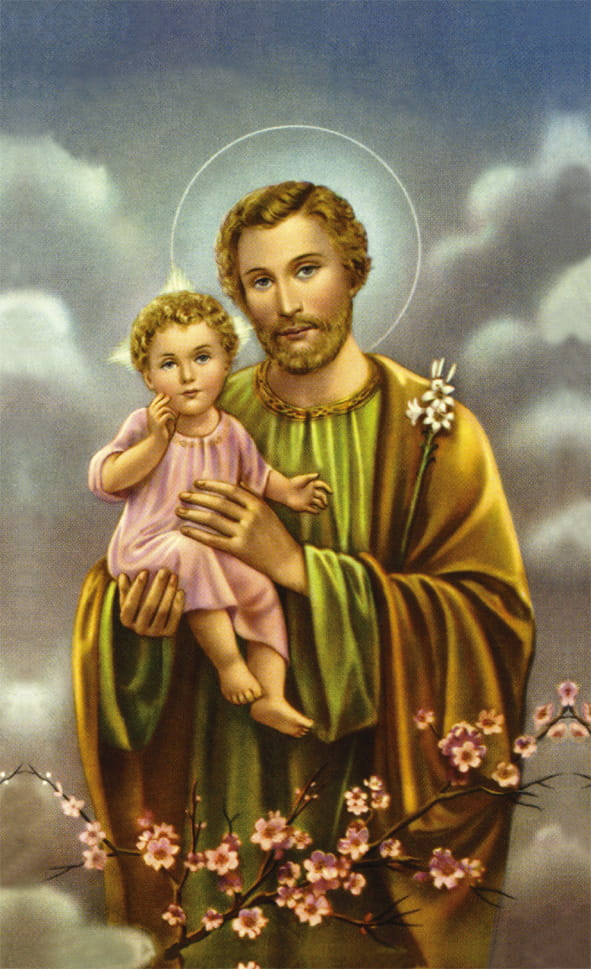 Św. Józef  - oczami klasy 4b
Rekolekcje wielkopostne 2021
Kilka naszych refleksji po przeżytych rekolekcjach
W dniach 25 – 26 marca 2021 r. odbyliśmy w naszej szkole rekolekcje wielkopostne.

Oto co w nas zostało...
,,Rozmowa ze św. Józefem"
Wysłuchaliśmy piosenki w wykonaniu Duszpasterstwa Akademickiego 
(autor tekstu: Bożena Anna Flak)

Wzruszyły nas słowa: 
Powiedz, co czułeś, Józefie święty w godzinę twego zwiastowania, kiedy Bóg odebrał Ci wszystko, i wszystko dał Ci w zamian. Jest taka miłość, która godzi ogień z wodą, i wolność taka, co dla swej woli zamyka drogę.
Nasza koleżanka, Ania Osiak, napisała:
Bogusiowi Nalepie zapadły w pamięć słowa o tym, że św. Józef poświęcił swój dom w Betlejem i w Egipcie, by uchronić Jezusa i Maryję.
Refleksja Kornelii Wieczorek:
Święty Józef poświęcił się całkowicie woli Bożej,
 bez względu na to, co inni pomyślą,
 nie zastanawiał się,
 tylko od razu wypełniał Bożą wolę.
Postanowiliśmy przypomnieć sobie jego hymn 😉
Kto pamięta?"W naszym przedszkolu, uśmiechów tyle. Nikt się nie nudzi, nawet przez chwilę.Mamy Józefa tu za patrona, chroni nas wszystkich, sam się przekonasz.Józefie Święty, Józefie Święty, zawsze szczęśliwy i uśmiechnięty.Otocz opieką nasze rodziny, tego pragniemy, oto prosimy..."
Św. Józef jest także patronem sąsiadującego z nami przedszkola
Rok Św. Józefa
Papież Franciszek ogłosił Rok Świętego Józefa, który rozpoczął się 8 grudnia 2020 r., a zakończy się 8 grudnia 2021 r.
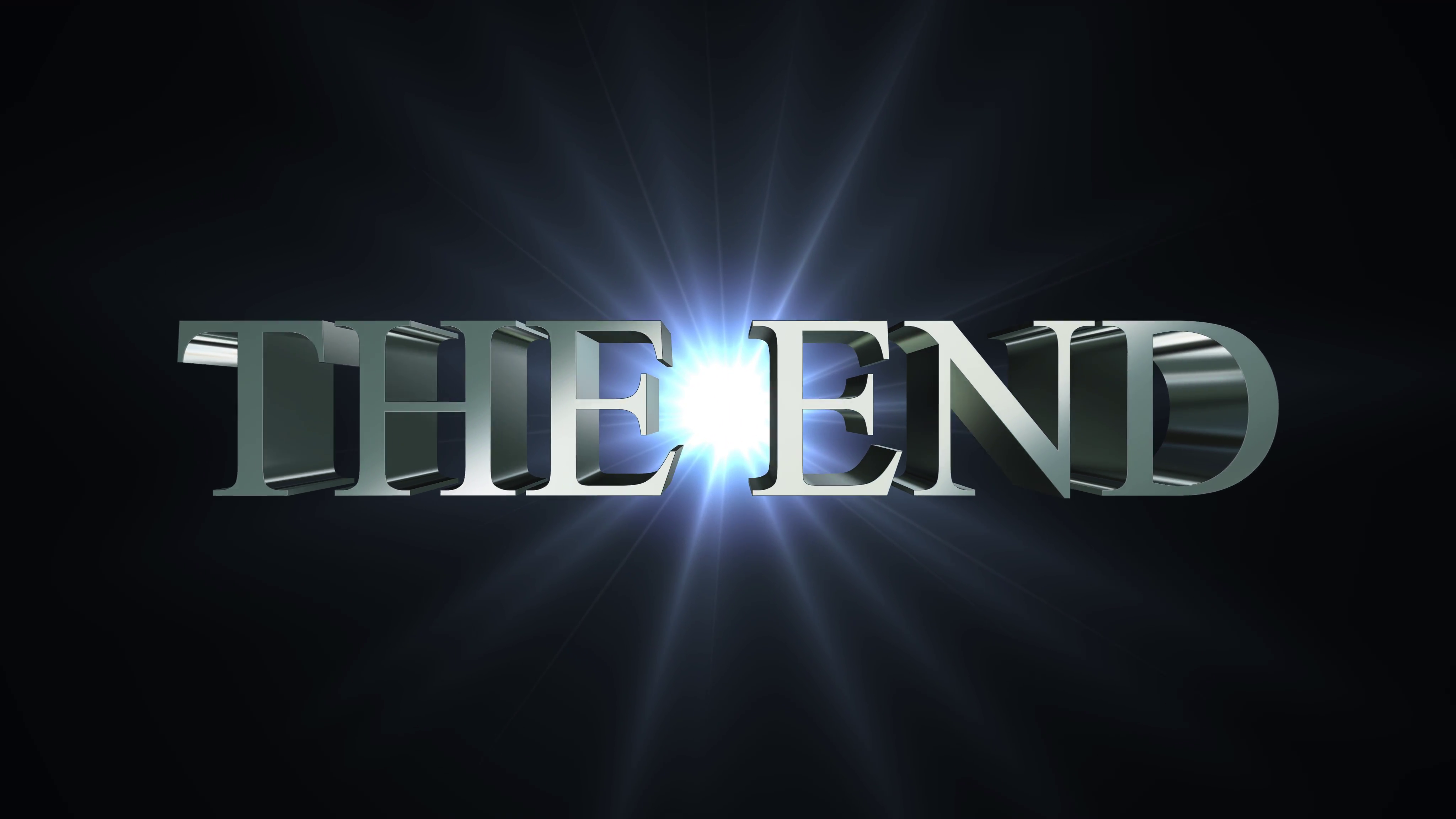